SMT Update To AMWG
July 22, 2015
Review SMT Patching Events and Schedule
SMT Patching Events and Schedule
Completed installation of new SMT infrastructure May 9th, 2015
Conducted health check and patch verification on newly installed infrastructure
Identified all patches needed for new SMT infrastructure and developed plan to implement  
Began weekly patch maintenance for dates 7/5/15 - completed, 7/12/15 - completed, 7/19/15 - completed, 7/26/15, and 8/2/15 in order to complete a baseline full cycle of all necessary patches
Defined ongoing monthly maintenance to be conducted the third Sunday of every month.  
Will conduct the first monthly patch maintenance on September 20th, 2015
Will conduct additional patch maintenance as required for items that are identified as critical
3
Discuss SMT Issues Observed
SMT Issues Observed
SMT Implemented ROR as Third Level of Security for Customer Registration Q3 2013
Difficulty in selecting correct ROR due to REPs with multiple DUNs listed with similar names
Unable to select correct ROR due to completely different name in ERCOT system because of dba situation

Customer’s Experiencing Their Meter Being Dropped from Their SMT Account
Bug introduced by a TDSP in late 2014 sending SWI versus MVO – This has    been corrected
Bug introduced by Third Party release in November 2014 causing SWI to remove meter – This has been corrected
REP process sending SWI versus MVO initiation – Issue ongoing today
5
Status Update of AMWG Change Requests
Status of AMWG Change Requests
7
AMWG  Change Requests
AMWG  Change Requests (Cont.)
AMWG  Change Requests (Cont.)
AMWG  Change Requests (Cont.)
AMWG  Change Requests (Cont.)
Rough Order Of Magnitude (ROM) Estimate of Effort Classification
These are rough order of magnitudes and do not include project ramp-up and testing effort (SIT & UAT) and only assumes unit testing. 
Actual estimates could vary significantly depending on requirements.
Ramp-up and testing would be 20 to 40% of the overall effort 
Overall project cost will vary based on efficiency gains from packaging like functionality
Storyboard and Costs Estimates AMWG CR 2015 040 and AMWG CR 2015 041
AMWG CR 2015-040
High
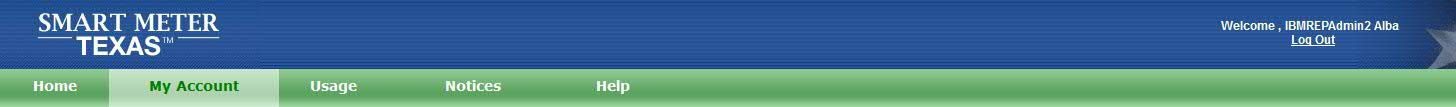 Business Requirement
Show “Created date”  on Profile Page for following types of user 

 - REP
 - TDSP
 - REG
 - NRC
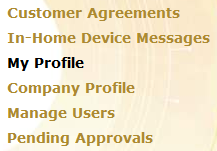 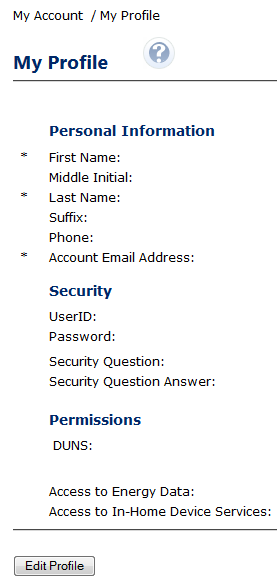 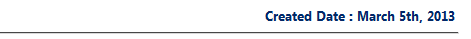 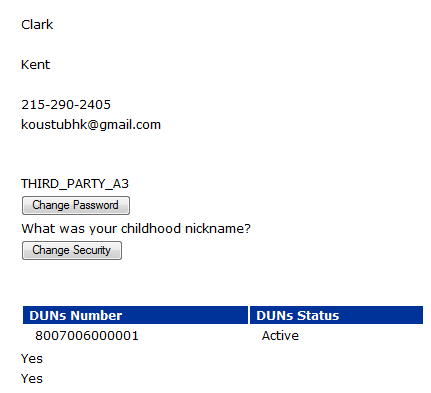 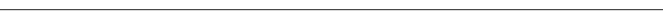 15
AMWG CR 2015-040
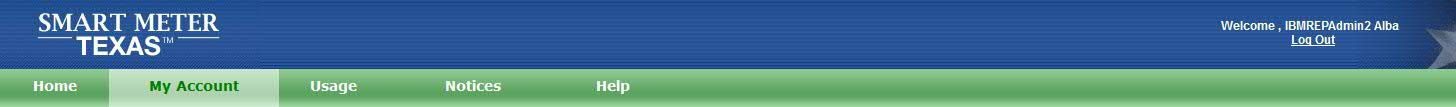 Business Requirement
Add user access “suspend date”, regardless if suspension is due to lack of use or performed by the user Administrator

Add “last use date” of a user


It will be available only for the user-type 

 - REP
 - TDSP
 - REG
 - NRC
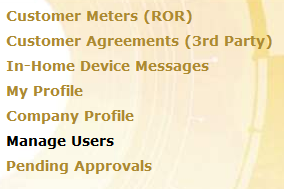 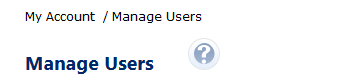 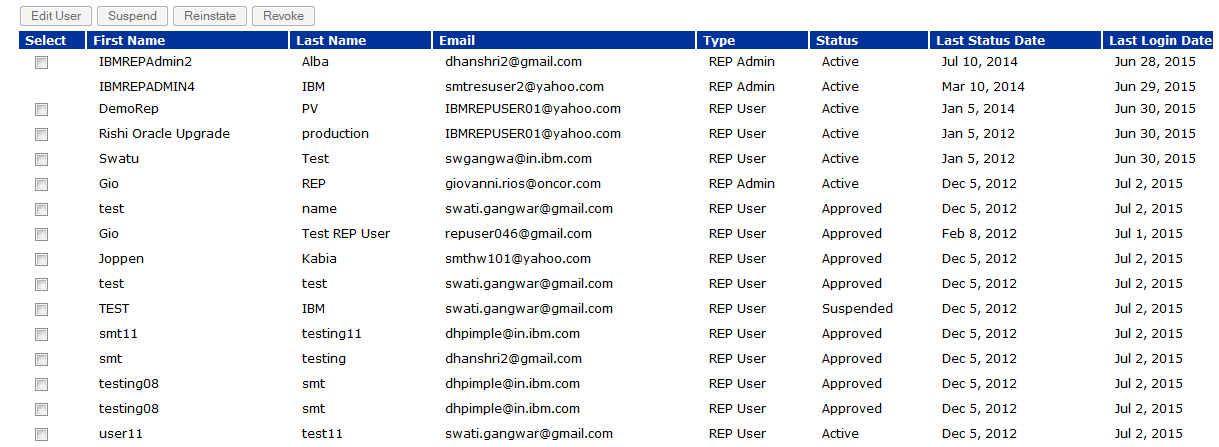 16
AMWG CR 2015-040
User-ID already exist
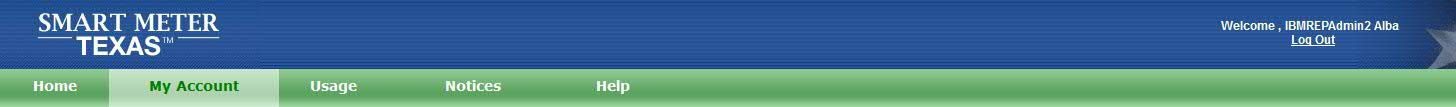 Business Requirement
Provide “user ID” in the user profile

For following types of User

 - REP
 - TDSP
 - REG
 - NRC
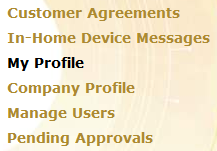 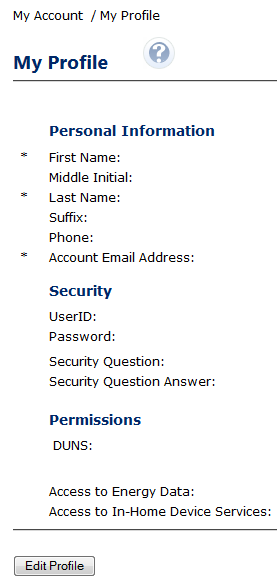 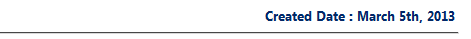 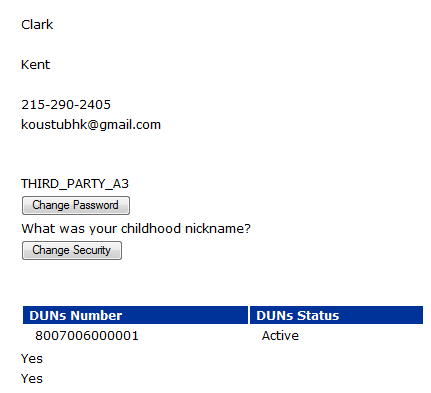 User-ID already exist
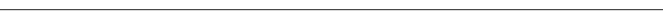 17
AMWG CR 2015-040
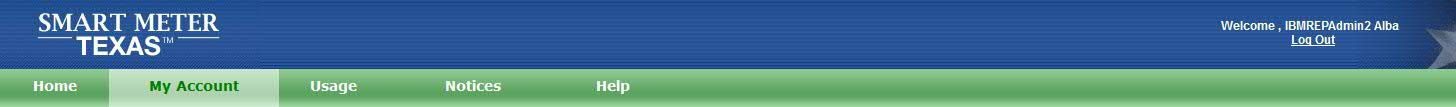 Business Requirement
Add capability to produce Administrator-related reports containing the following information:
a. User ID
b. Name
c. Email address
d. Access type
e. Account status
f. Account creation date
g. Last login date

Provide search functionality based on user first name, last name, email address, or user ID

Alphabetize the administrator user list
Allow for the administrator user list to be sorted by column
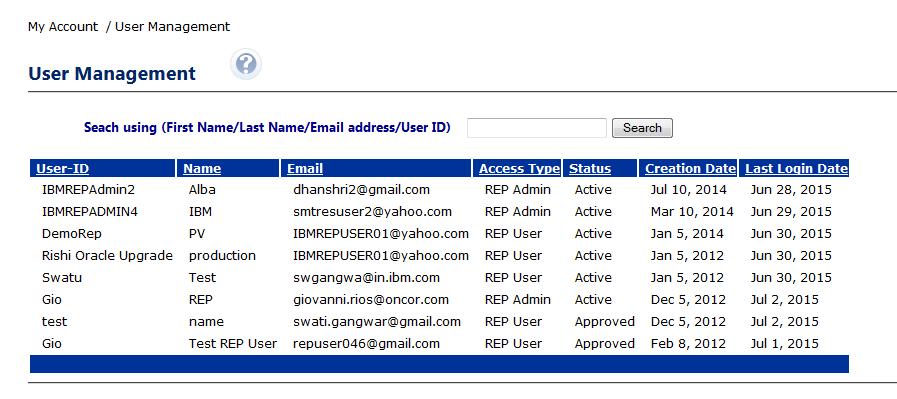 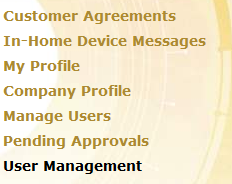 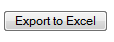 18
AMWG CR 2015-040
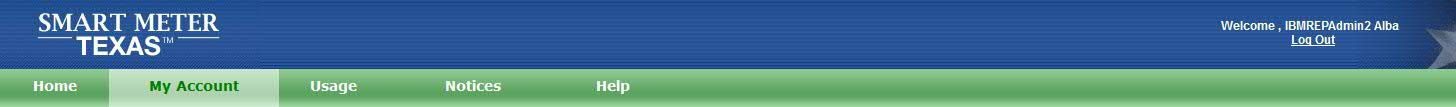 Business Requirement

Allow business administrators to re-set user passwords
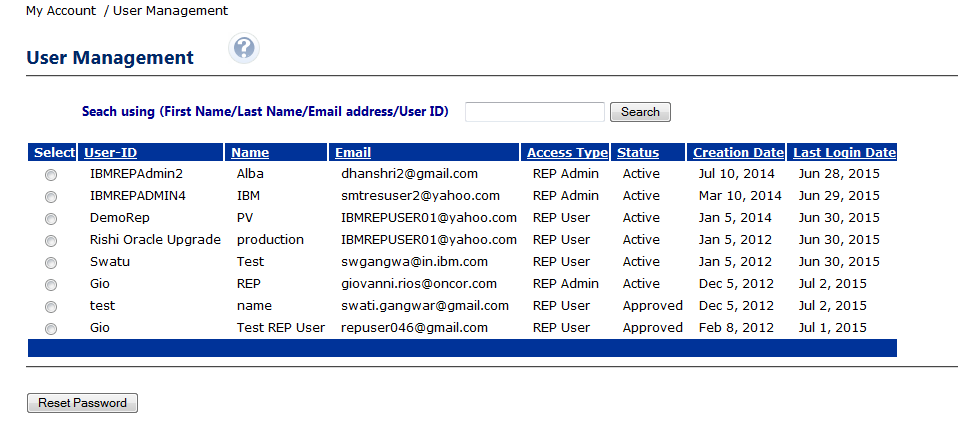 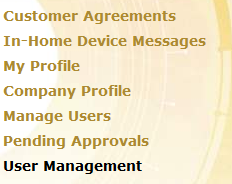 19
AMWG CR 2015-041
Medium
Business Requirement

Ability for 3rd Party users to request Enrollment reports.

Current Process for RORs

Currently RORs have to call the help-desk to raise a request which goes through several manual validation and setup steps delaying the request provisioning.

Recommendation

Allow an UI self-help interface for REP and 3rd Party users to request reports and automate the backend setup activities. 

Prerequisite 

REPs and 3rd Parties must have completed FTP setup with SMT.
20
AMWG CR 2015-041
Medium
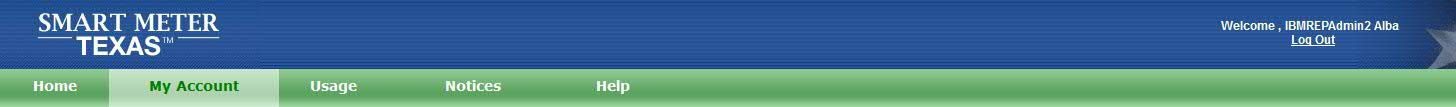 Business Requirement
Self Enrollment Report for 3rd Party

 For 3rd Parties the Enrollment Report will be generated for all newly accepted agreements within last 24 hours
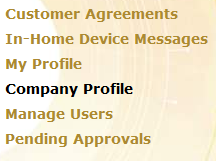 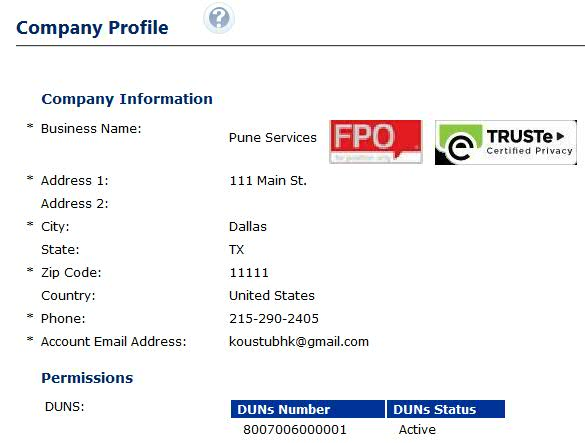 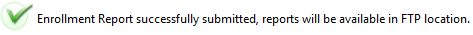 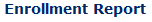 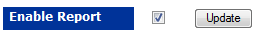 21
AMWG CR 2015-041
Medium
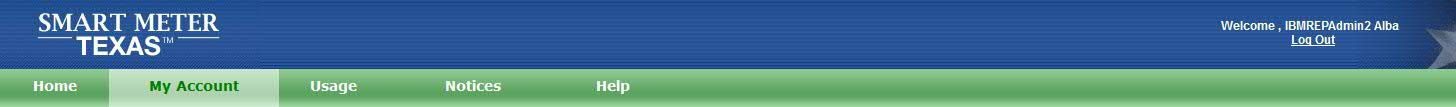 Business Requirement

Self Enrollment Report for REP

 For REPs the Enrollment Report will be generated for all newly acquired customers  (via Switch or Move In) within last 24 hours for the selected DUNS.
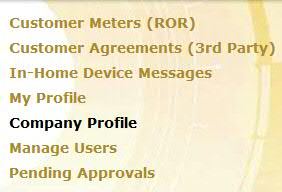 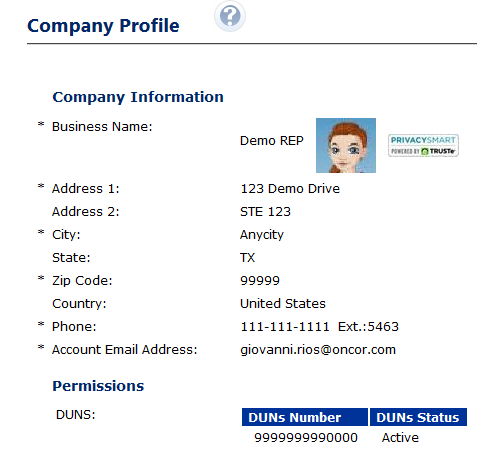 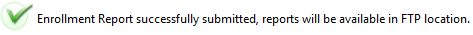 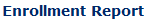 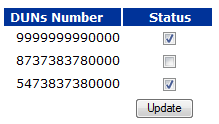 22
Reporting Options for SMT
Reporting solution options for different needs
24
Appendix – Google Analytics Sample Dashboard screenshotsPortal access stats for given period
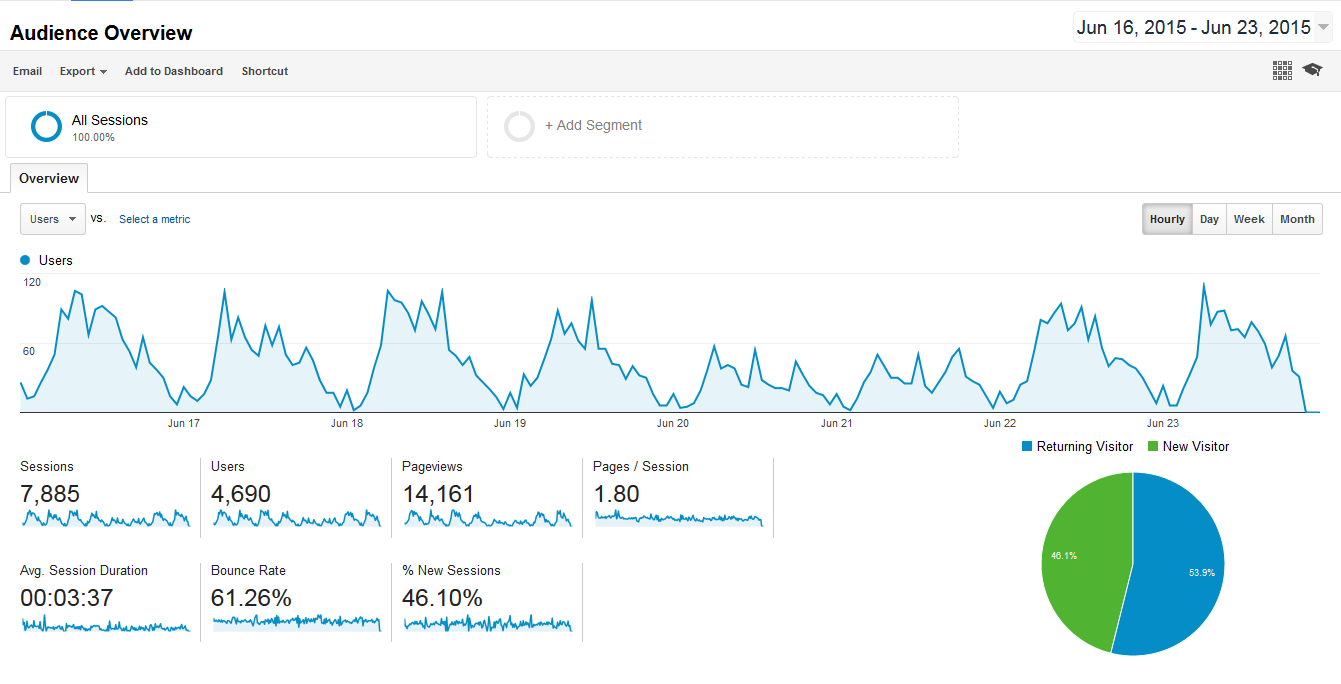 Sessions 	             - 	Total number of Sessions within the date range. The period time a user is actively engaged with the SMT Portal
Users       	             - 	Users that have had at least one session within the selected date range. Includes both new and returning users. Pageviews 	             - 	The total number of pages viewed. Repeated views of a single page are counted.Pages/Session            - 	The average number of pages viewed during a session. Repeated views of a single page are counted.Avg. Session Duration - 	The average length of a Session.Bounce Rate	             - 	Bounce Rate is the percentage of single-page visits (i.e. visits in which the person left your site from the entrance page without interacting with the page).
25
Appendix – Google Analytics Sample Dashboard screenshotsGeographical access points
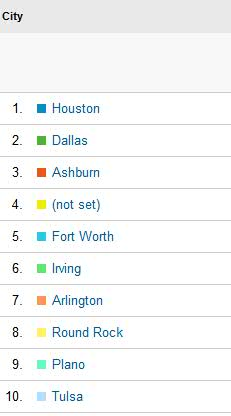 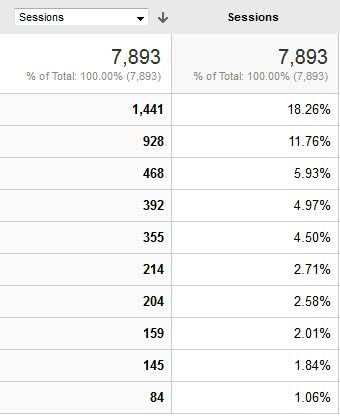 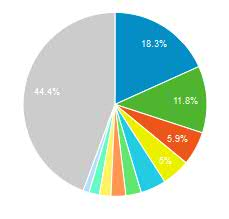 26
Appendix – Google Analytics Sample Dashboard screenshotsTypes of devices used
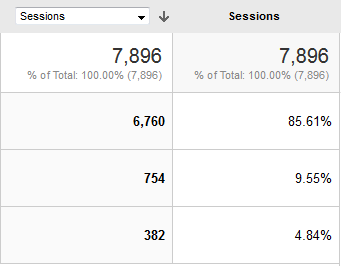 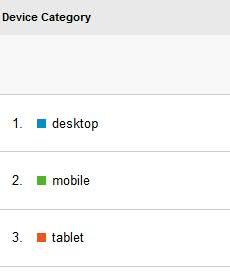 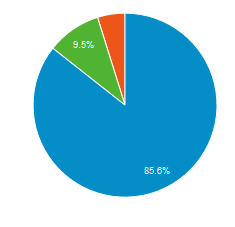 27
Continuation of Categorization of SMT RMS Approved AMWG CRs
Q&A Monthly SMT Reports to AMWGData Through June 2015